Versuch
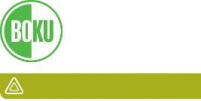 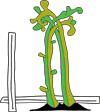 Fragestellung: Welche Wasserspeicherkapazität haben die zu untersuchenden Substratbestandteile?
Gruppenarbeit – je Substrat 1 Gruppe 

Aufgabe:	- Überschüssiges Wasser messen
		- Wasserspeicherkapazität [Vol.-%] errechnen
		- Ergebnisse der Wasserspeicherkapazität präsentieren
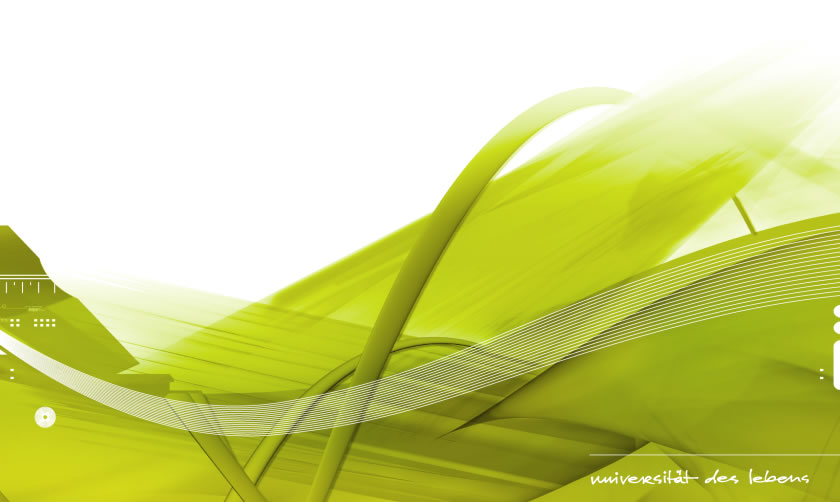 Versuchsaufbau
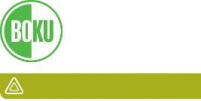 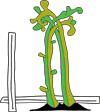 Gruppenarbeit

Aufgabe:		- Jede Gruppe erhält eine Substratkomponente
			- 1 Liter Substrat
			- Behältnis 
			- 1 Kübel 
			- 1 Messbecher
			- Wasser  (3 l je nach Kübelgröße)
			- Kiste mit Löchern (zum Abropfen den Substrates)

→ Vollsättigung des Substrats (mind. 15 – 30 Minuten)
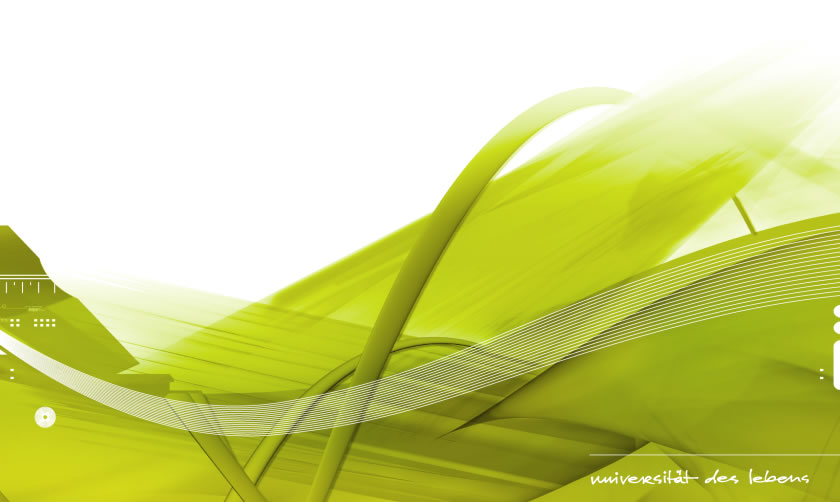 [Speaker Notes: Das Substrat muss überstaut sein!]
Substratuntersuchungen - Wasserspeicherkapazität
Wie wird die Wasserspeicherkapazität eines Bodens definiert?
Substratuntersuchungen - Wasserspeicherkapazität
Die Wassermenge, die der Boden  gegen die Schwerkraft halten kann.
Substratuntersuchungen
Wozu technische Substrate?
Zeichnen sich aus durch:

hohe Wasserkapazität
hohes Porenvolumen
ausreichendes Luftkapazität
Nährstoffspeicherung
geringes Gewicht
Strukturstabilität
Technische Substratuntersuchungen
Perlite – Vulkangestein: hohe Wasserspeicherfähigkeit, hohes Porenvolumen, nicht strukturstabil

Seramis - Tongranulat: hohe Wasserspeicherfähigkeit, hohes Porenvolumen, strukturstabil

Leka - Tongranulat : hohe Wasserspeicherfähigkeit, hohes Porenvolumen, strukturstabil

Bims - Vulkangestein: hohe Wasserspeicherfähigkeit, hohes Porenvolumen, strukturstabil

Quarzsand - magmatische und metamorphe Gesteine: schlechte Wasserspeicherfähigkeit, strukturstabil
Technische Substratuntersuchungen
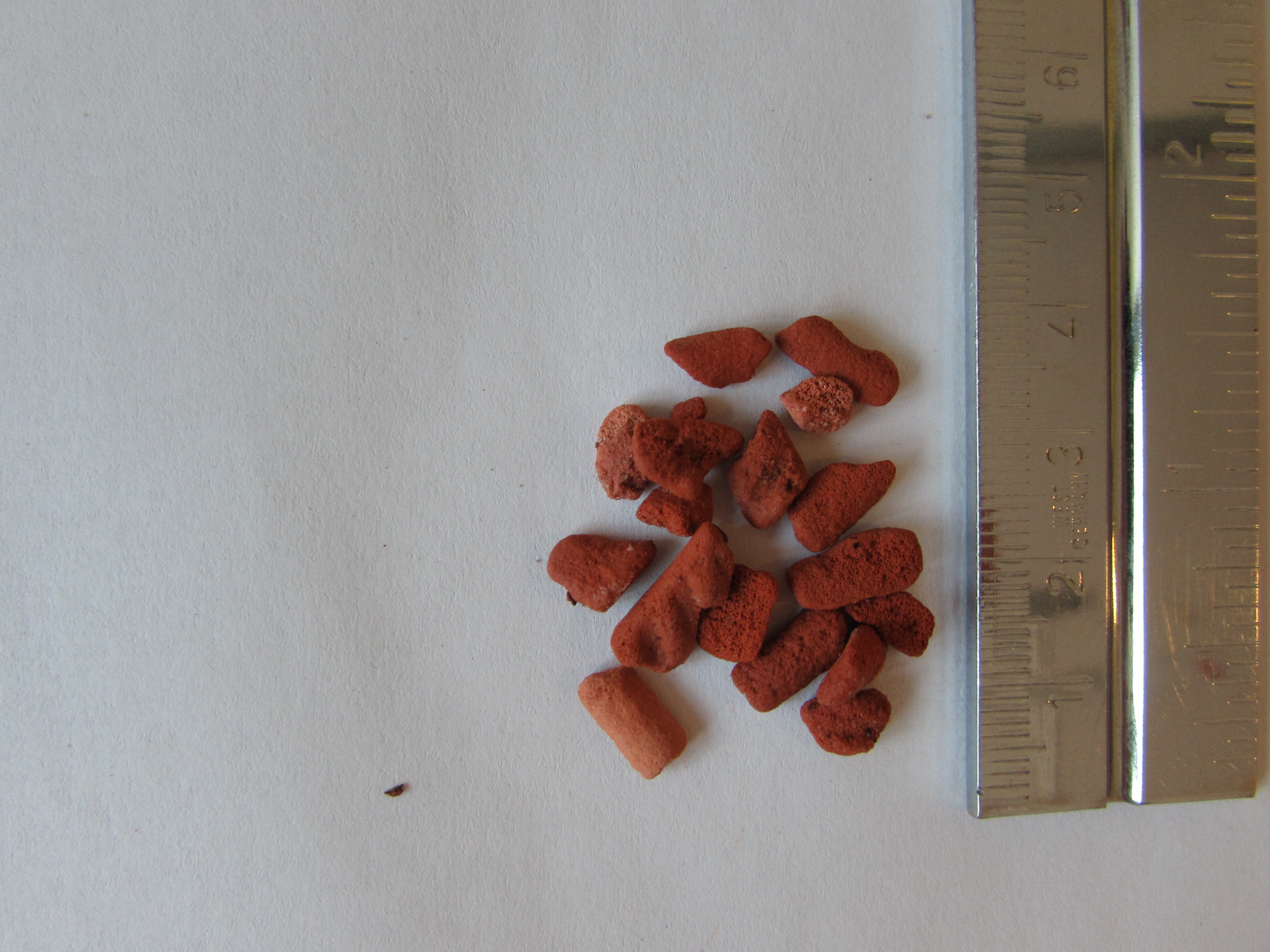 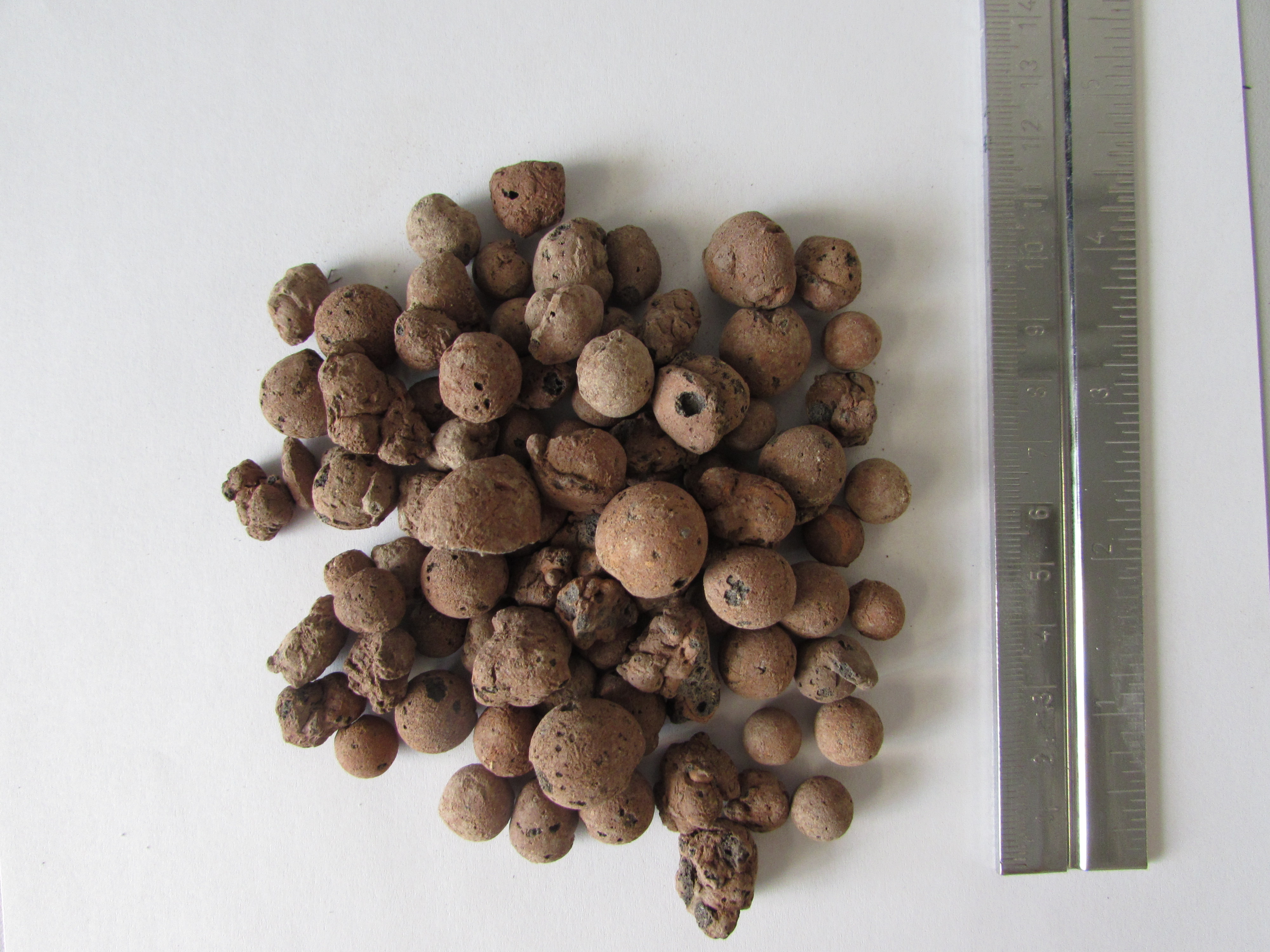 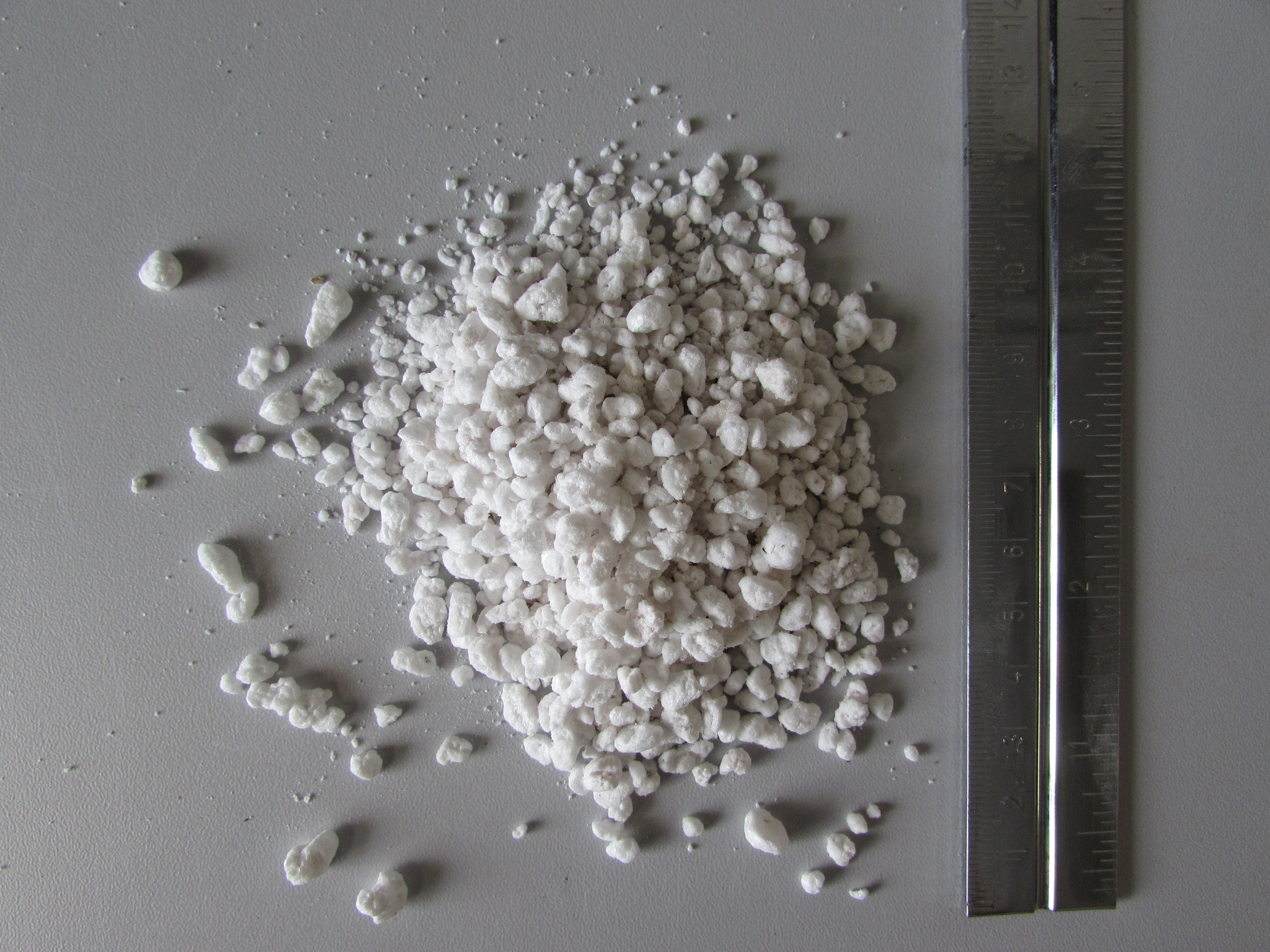 Leka
Seramis
Perlite
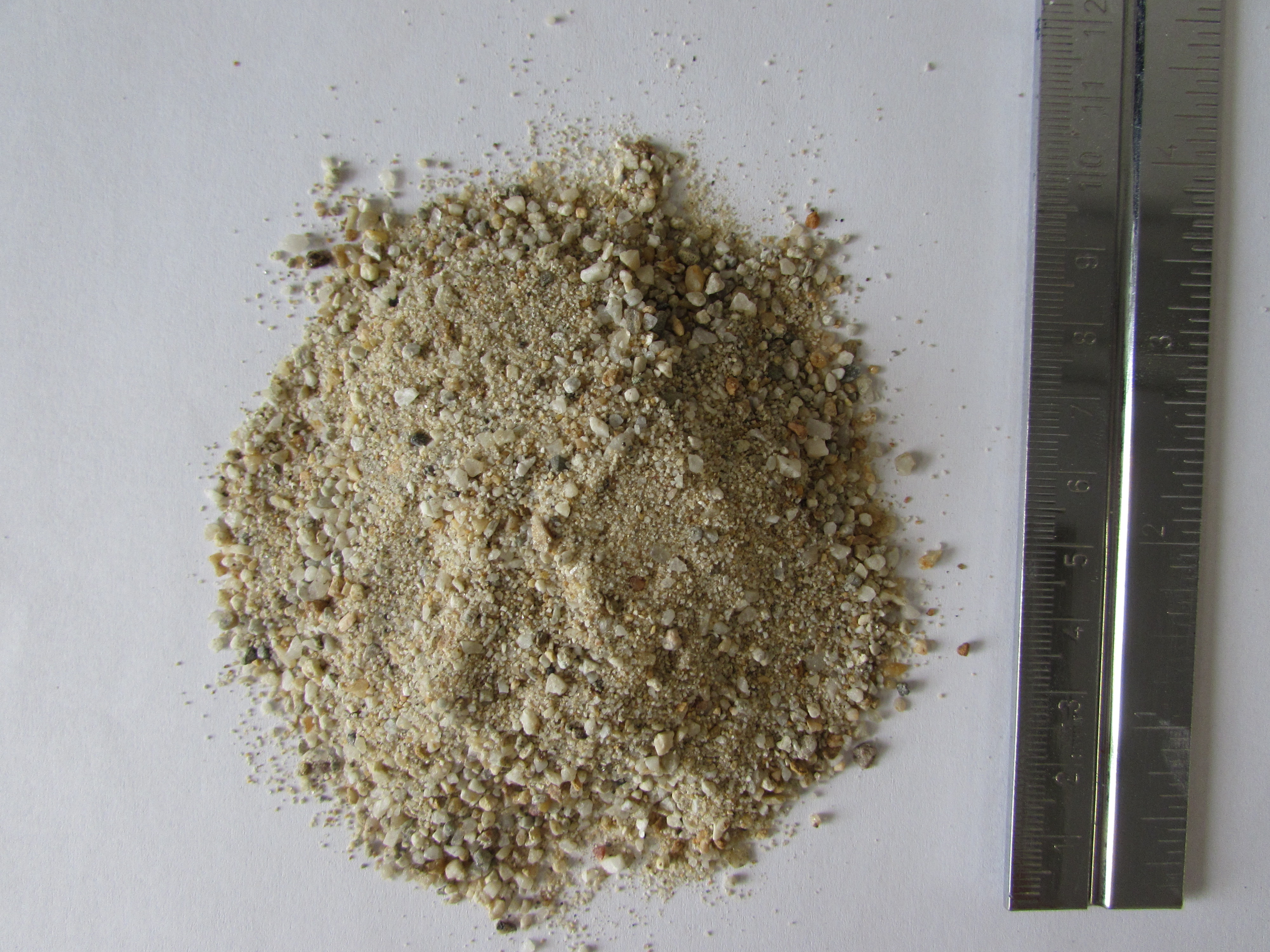 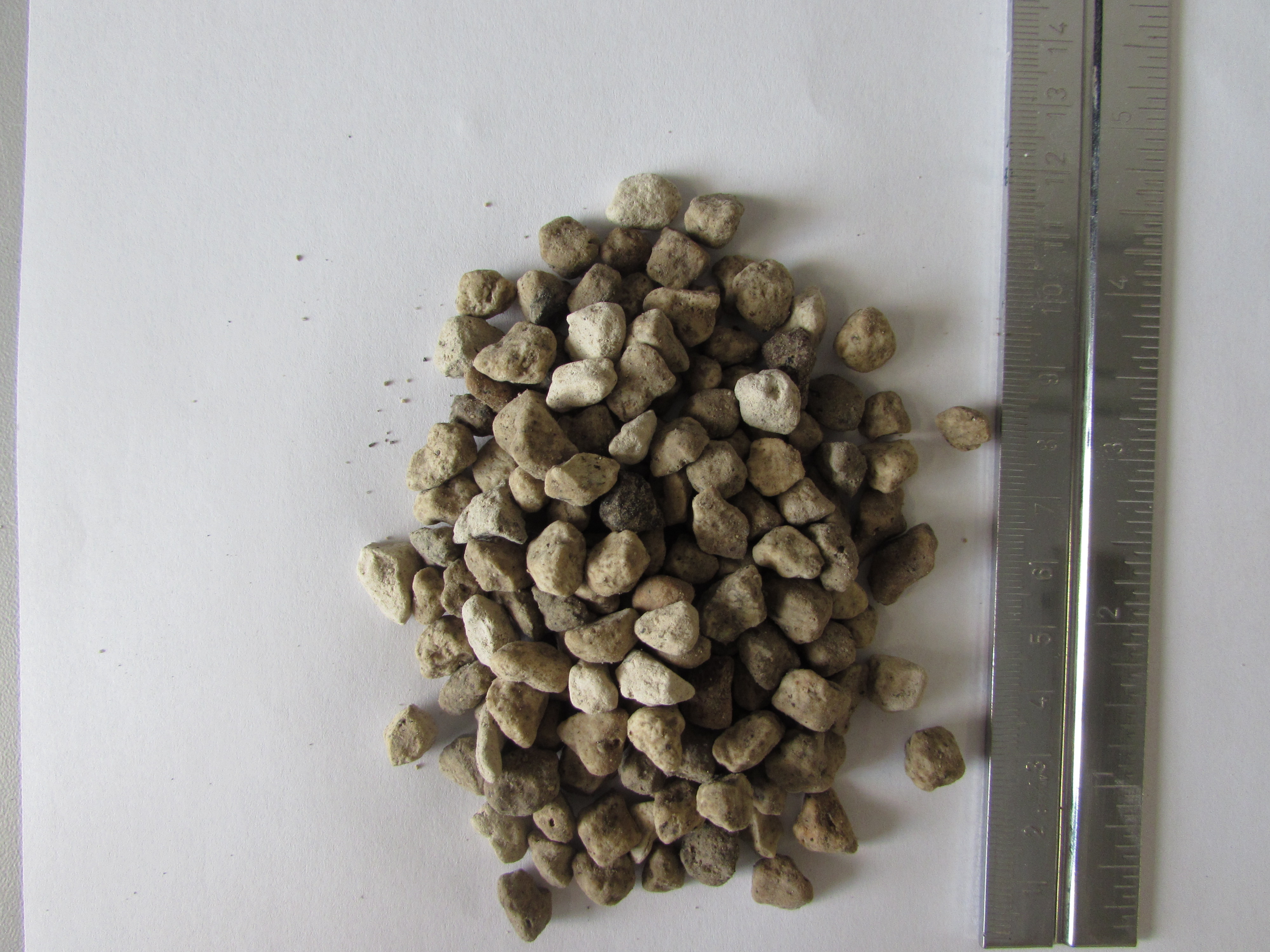 Quarzsand
Bims
Porenvolumen (Boden)
1 mm = 1000 µm (mit dem Mikroskop erkennbar)
Versuchsaufbau
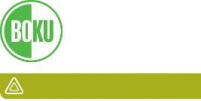 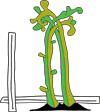 Gruppenarbeit

Aufgabe:	- vollgesättiges Substrat abtropfen lassen
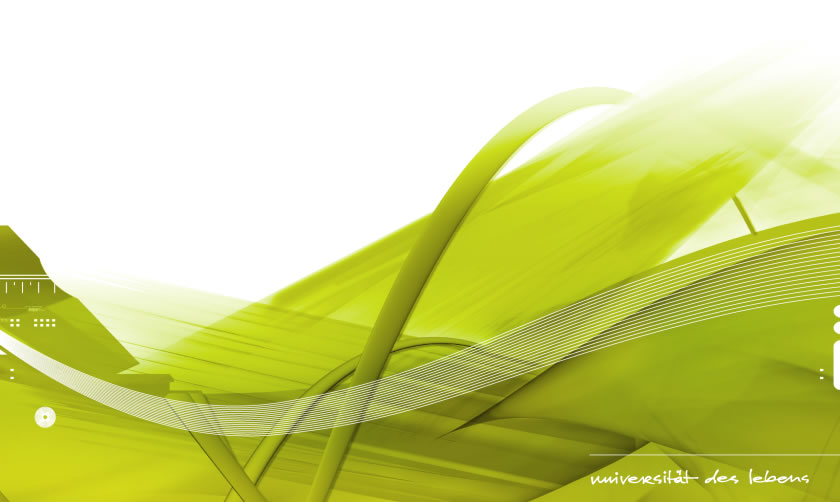 Versuchsaufbau
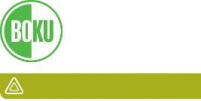 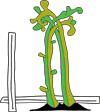 Gruppenarbeit

Aufgabe:	- Wasserspeicherkapazität messen
		(überschüssiges Wasser messen und daraus die Vol.% errechnen)
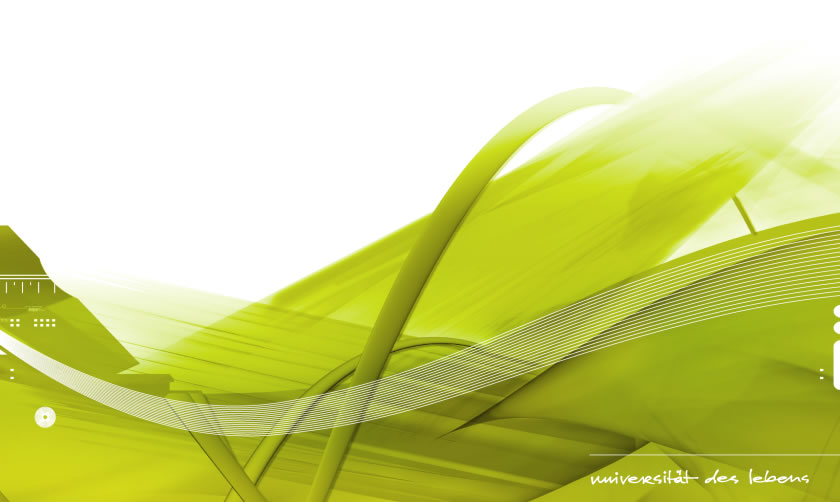